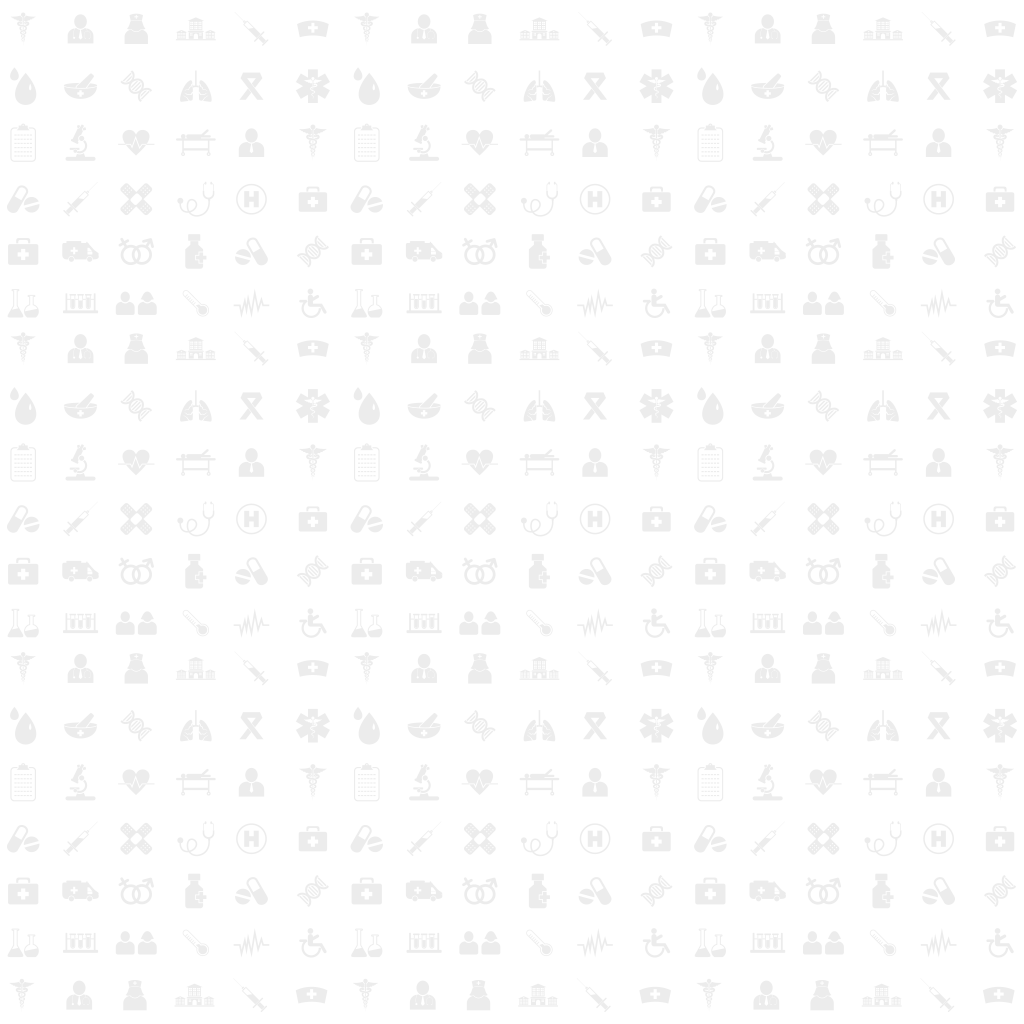 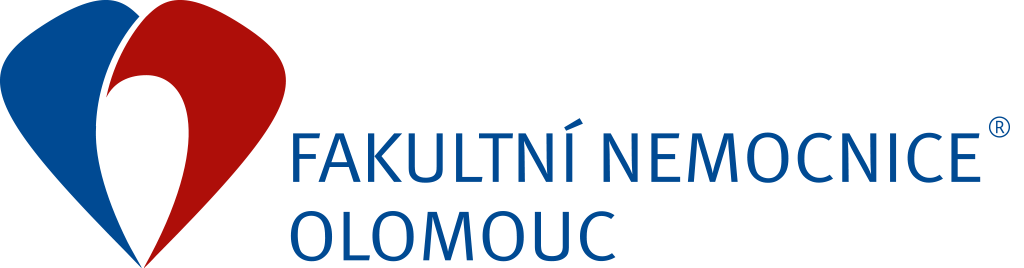 HYBRIDNÍ ZAKÁZKY
Ing. Kateřina Ondráčková, MHA
Oč se jedná?
VZ, které slučují nákup 
několika druhů zboží -
UZAVŘENÝ SYSTÉM
DODÁVKY STEJNÉHO DRUHU ve smyslu §19 odst.1 ZZ
[Speaker Notes: TROJSKÉ KONĚ V ČESKÝCH NEMOCNICÍCH
DAR – NEDAR
Cpv kody]
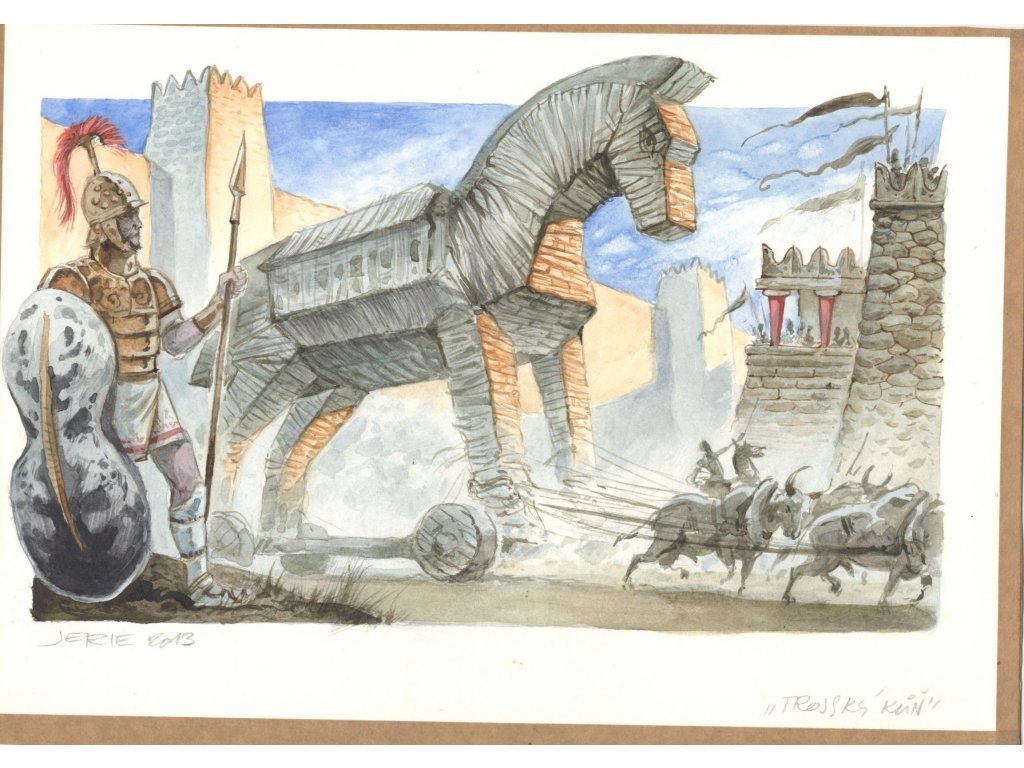 BEZPLATNÁ VÝPŮJČKA
GRANTY, DARY
[Speaker Notes: Cizí zdroj financování 
DAR, KTERÝ se tváří užitečně, ale PŮSOBÍ POTÍŽE A ZLO
ŘEKOVÉ – DANAOVÉ OBLÉHALI TROJU]
Příklady uzavřeného systému:
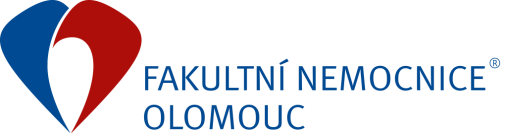 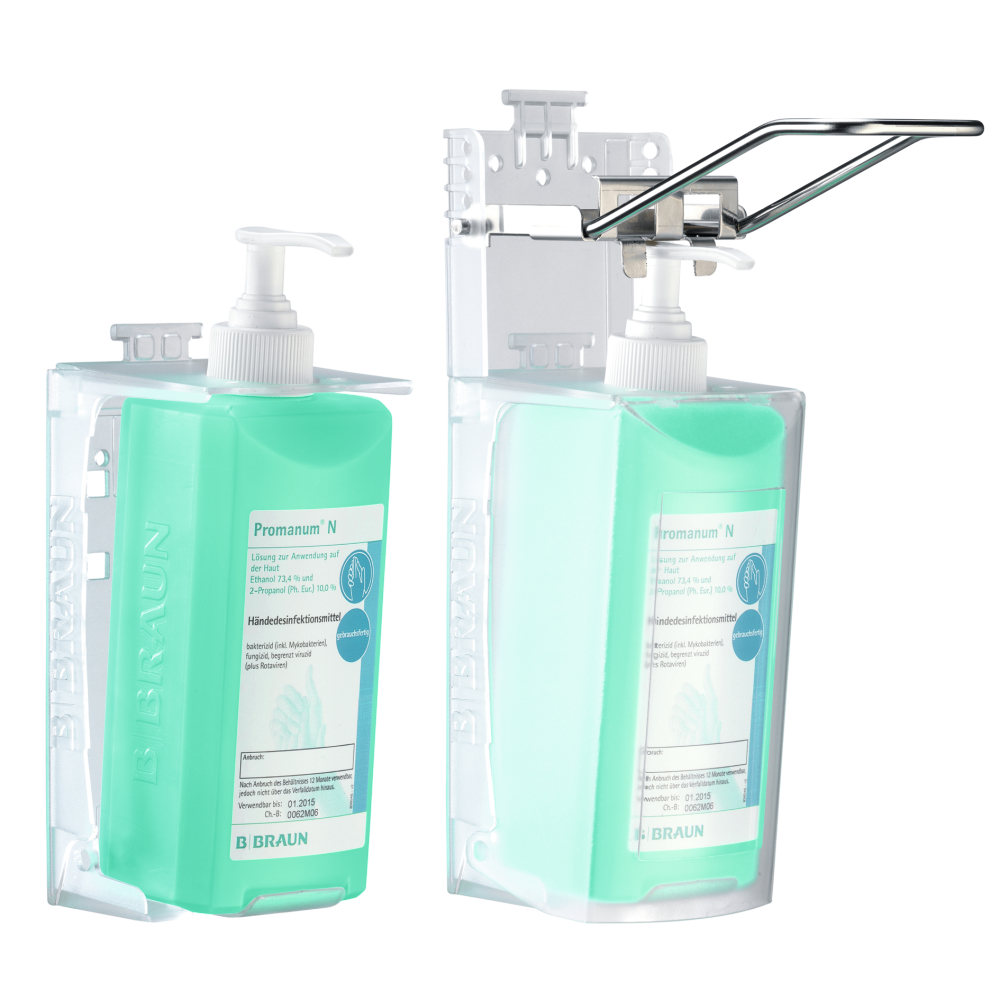 Laboratorní analyzátory
+ nezaměnitelné kity
Dávkovače + dezinfekce/ mýdlo
Pumpy + léčivé přípravky
Treprostynil, Imunoglobuliny
Poměr nákladů 40 : 60
[Speaker Notes: Červeně je to, co platíte

Pumpy – propojení SPCS NÁVODEM K POUŽITÍM
Zákon č. 375/2022 Sb. Zákon o zdravotnických prostředcích a diagnostických zdravotnických prostředcích in vitro
Medicinální plyny + láhve]
Kdy identifikovat nutnost sloučení do 1 VZ?
Plán veřejných zakázek
Stanovování cílů
Plánování výdajů
Rozpočty, plány
Příprava veřejné zakázky
Veřejná zakázka
Podpis smlouvy
Převzetí
Realizace
Spotřebování
Uhrazení
Audit
[Speaker Notes: Životní cyklus veřejné zakázky]
Pokud nesloučíte všechny nakupované položky uzavřeného systému do 1 výběrového řízení -˃ nenakoupíte hospodárně, efektivně a s právně
[Speaker Notes: Transparentnost, rovné zacházení, přiměřenost a zákaz diskriminace]
Žádejte zdůvodnění proč je něco zdarma
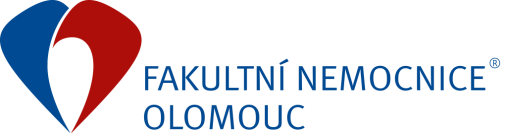 Udělejte si analýzu dopadu do rozpočtu
Krátkodobou i dlouhodobou
Jaký je poměr nákladů na jednotlivé položky?
Proveďte průzkum trhu
Existuje konkurence? Co nabízí? Pád patentu?
Plánujte 
Zakázky
Jedná se o léčbu chronického onemocnění?
Vždy se ptejte, jestli je v ZD uvedeno skutečně vše, co k nakupovanému systému patří
Děkuji Vám za pozornost a ať Vám dary přináší jen užitek
(+420) 588 443 891
katerina.ondrackova@fnol.cz
www.fnol.cz
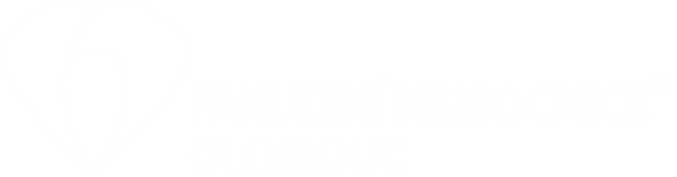